Magnet lattice and beam optics of deflection section to SASE2
Nina Golubeva


 Beam dynamics meeting 
 DESY,  04.08.2020
Magnet lattice and beam optics  of deflection section to SASE2
Beam Dynamics Meeting, 04.08.2020, DESY, Nina Golubeva
Contents
Overview of the design of beam deflection section to SASE2

   Additional information
W. Decking, F. Obier,                              “Layout of the Beam Switchyard at the European XFEL”, in Proc. 8th Int. Particle 
                                                                      Accelerator Conf. (IPAC’08),  Genoa,  June 2008,  WEOC073,  p.2163
V. Balandin, W. Decking. N. Golubeva,  “Tilted Sextupoles for Correction of Chromatic Aberrations in Beam Lines with Horizontal
                                                                      and Vertical Dispersions ”, in Proc. 10th Int. Particle Accelerator Conf. (IPAC’10), 
                                                                      Kyoto,  May 2010,  THPE062,  p.4656.
V. Balandin, W. Decking, N. Golubeva,  “Optics for the Beam Switchyard at the European XFEL”,  in Proc. 11th Int. Particle
                                                                       Accelerator Conf. (IPAC’11), San Sebastian,  September 2011,  WEPC008,  p.2016.
Magnet lattice and beam optics  of deflection section to SASE2
Beam Dynamics Meeting, 04.08.2020, DESY, Nina Golubeva
Extraction to SASE2: Geometry
SASE2
X
Top view
2.286°
SASE1
Y
Kicker  Lambertson-septum layout
CL
Side view
Δy ≈ 24 mm
~100 m
~100 m
SASE2
Z = ~1997 m
Magnet lattice and beam optics  of deflection section to SASE2
Beam Dynamics Meeting, 04.08.2020, DESY, Nina Golubeva
Design of Deflection Section: Specifications, requirements
Kicker-Lambertson-septum layout
             •  different bending planes by kickers and septa
             •  horizontal and vertical dispersions Dx  and Dy  
   Extraction to Sa2 - from FODO lattice in the straight line TL
            •  constraints on possible location of kickers and septa
            •  Twiss functions at the entrance of deflection section are fixed 
               (no matching section in the front)
   Accept bunches with different energies (up to ±1.5% from nominal energy)
   First-order achromatic beamline (R16, R26, R36, R46 = 0 in the transfer matrix) 
   First-order isochronous beamline (R56 = 0 in the transfer matrix)
    Necessary to avoid collisions of magnets from different beamlines
Magnet lattice and beam optics  of deflection section to SASE2
Beam Dynamics Meeting, 04.08.2020, DESY, Nina Golubeva
Deflection section to SASE2: Two parts
Extraction elements (kickers, first septum) are located in the straight line TL leading to SASE1
Part 1:  Part of TL beamline with KL kickers and first BZ septum
                   •  the beam to Sa1 is going straight in this section 
                   •  the beam to Sa2 is off-axis                
                      
       These is a shift of the beam in the kicker bending plane (vertical), 
           that is taken into account in the geometrical layout
                               of the downstream beamline. 

  Part 2: Deflection arc T1 for the beam to Sa2
                  •  start is at the entrance of second septum
                  •  the beam to SA2 is  on-axis in this section  
                  •  in the end of arc the beam is brought back to the horizontal plane y=0
Magnet lattice and beam optics  of deflection section to SASE2
Beam Dynamics Meeting, 04.08.2020, DESY, Nina Golubeva
First part (Part 1): Trajectory
Part 1: Joint  line for  two beams (Sa1 and Sa2).
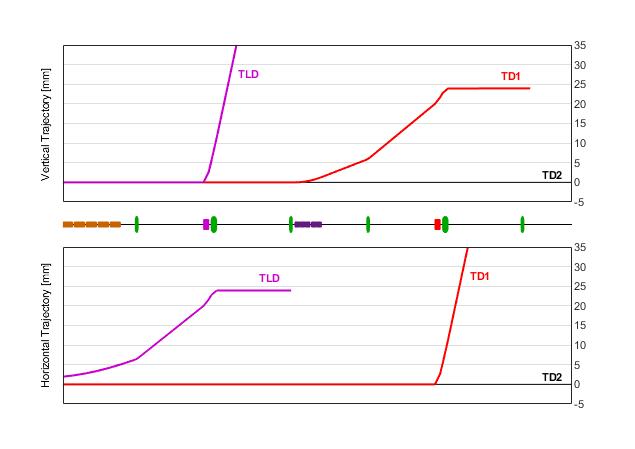 Δy ≈ 24 mm
Kick in vertical plane (KL kickers), 
       ≈0.51 mrad kick angle
  Additional kick from QF quadrupole
  At the entrance of first BZ (H) septum:
       20 mm vertical separation
  First BZ (H) septum is tilted by ~12°
       (slight bend also in Y-plane) 
  First septum BZ (H) and downstream  
      QK quadrupole remove the beam slope
Δy = 20 mm
KL
BZ
KS kickers
QF
QK
QK
mm
Beam to Sa2 is off-axis in this section
Magnet lattice and beam optics  of deflection section to SASE2
Beam Dynamics Meeting, 04.08.2020, DESY, Nina Golubeva
Part 1: Optics
BZ
KL
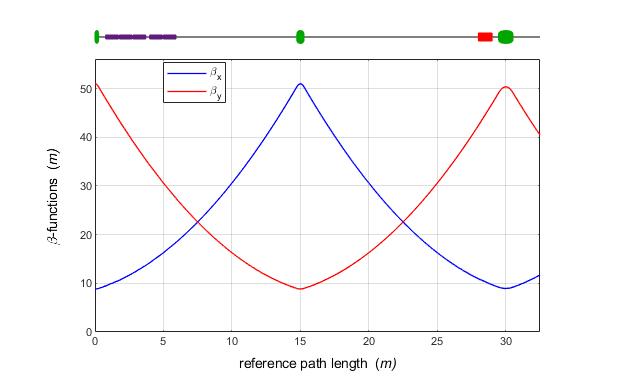 Twiss functions: Periodic solution of FODO lattice in TL section
  Dispersions:
         • in vertical plane starts from KL kickers, at the exit Dy ≈ -0.0265 m 
         • in horizontal plane is generated by BZ (H) septum, at the exit  Dx ≈ -0.025 m  
         • R56 ≈  +22.7 μm
Magnet lattice and beam optics  of deflection section to SASE2
Beam Dynamics Meeting, 04.08.2020, DESY, Nina Golubeva
Second part (Part 2): Magnet Lattice
Part 2:  Start at the entrance of second BZ septum  ̶   Deflection arc T1 
          
 T1
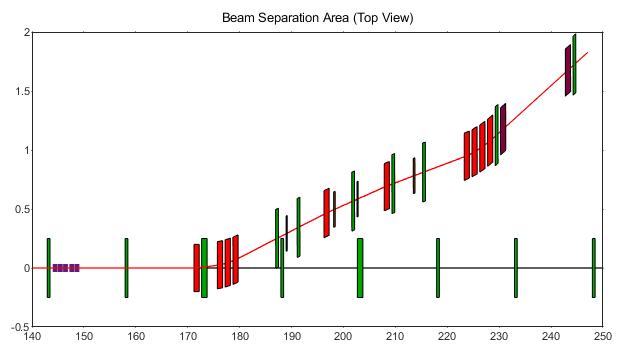 SASE2
X-plane: 2.286⁰ (total) deflection 
        •  4 BZ septa (1st septum is tilted)
        •  4 dipoles (H)
        •  2 dipoles (H-reverse), for R56
  Y-plane: Dogleg in the end
        •  close the linear vertical dispersion        •  bring the beam back to 
           the horizontal plane y = 0
        •  no quads between dipoles
  Multipoles for correction
       of  chromatic aberrations
  Quadrupoles (6)
Dipoles (H)
Dipoles  (H-reverse)
Dogleg
 Dipoles (V)
Part 1
Septa (H)
Kickers
SASE1
Quadrupoles
Magnet lattice and beam optics  of deflection section to SASE2
Beam Dynamics Meeting, 04.08.2020, DESY, Nina Golubeva
Part 2: Optics
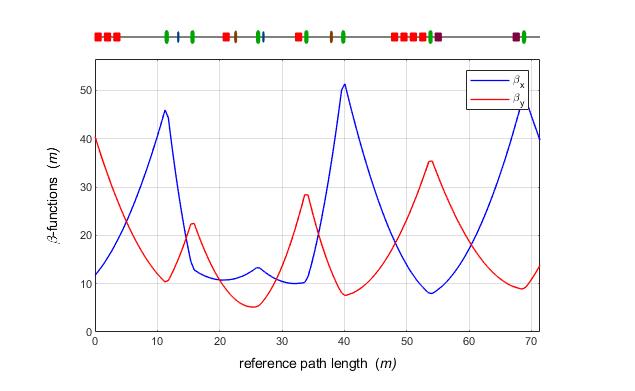 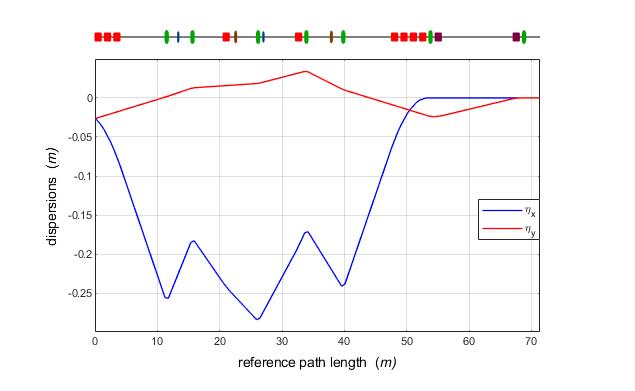 Length ≈ 70 m
Entrance: Fixed Twiss parameters (FODO lattice in the straight TL section) 
  Exit: Twiss functions are designed to be easily matched to the downstream line
  Dispersion in X-plane:
          • not zero at the entrance, suppressed at the exit of last horizontal dipole
  Dispersion in Y-plane:
          • not zero at the entrance, suppressed by the dogleg in the end
Magnet lattice and beam optics  of deflection section to SASE2
Beam Dynamics Meeting, 04.08.2020, DESY, Nina Golubeva
Matching section to SASE2
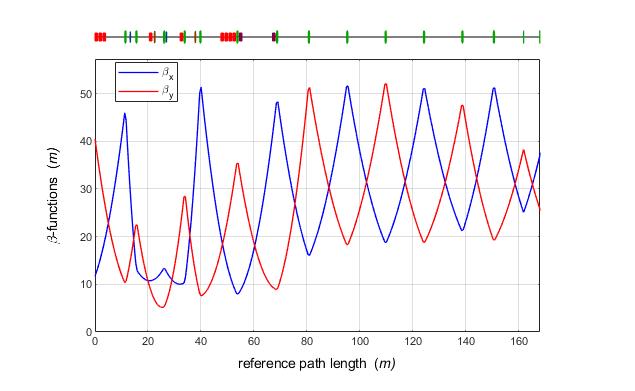 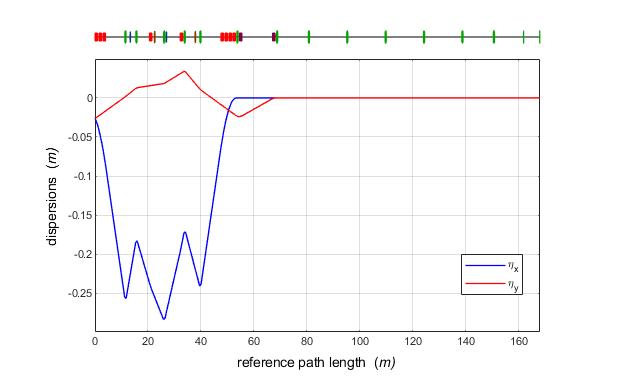 2 QA quads
Matching
Magnet lattice: close to FODO lattice in  the straight section TL
  Matching to Sa2:
          •  in the most cases the matching can be done using 4 QF quadrupoles
          •  at low energies and some special average betatron-functions in Sa2
             more quadrupoles are needed
         •  it is better to keep 2 QA quadrupoles in the front of Sa2 equal to Sa2 quads
Magnet lattice and beam optics  of deflection section to SASE2
Beam Dynamics Meeting, 04.08.2020, DESY, Nina Golubeva
Chromatic properties (1)
Phase space portraits of monochromatic 0.1σ_{x,y} 
and 1σ_{x,y} ellipses (matched at the entrance) 
after the tracking through the deflection beamline.
Deflection arc: simultaneous nonzero 
  horizontal and vertical dispersions.

For correction of chromatic aberrations
     the tilted multipoles are used
        •  two tilted sextupoles
        •  two tilted octupoles

Note: Both, linear optics and nonlinear 
          properties, were designed together
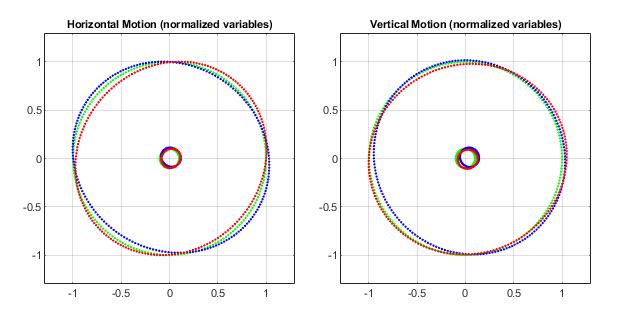 number of σ_px
number of σ_x
number of σ_y
V. Balandin, W. Decking. N. Golubeva, “Tilted Sextupoles for Correction  of
Chromatic Aberrations in Beam Lines with Horizontal and Vertical Dispersions ”,
 in Proc. 10th Int. Particle Accelerator Conf. (IPAC’10),
 Kyoto,  May 2010,  THPE062,  p.4656.
The relative energy deviations: 
-1.5% (red),  0% (green),  +1.5% (blue).
Magnet lattice and beam optics  of deflection section to SASE2
Beam Dynamics Meeting, 04.08.2020, DESY, Nina Golubeva
Chromatic properties (2)
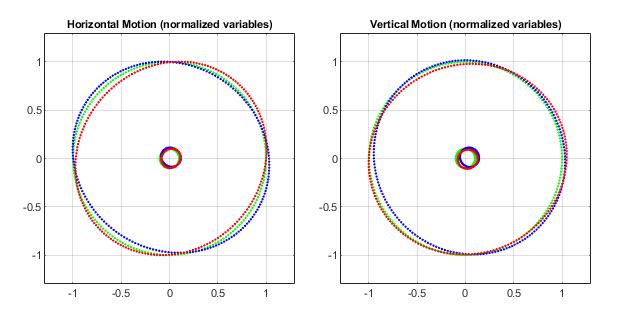 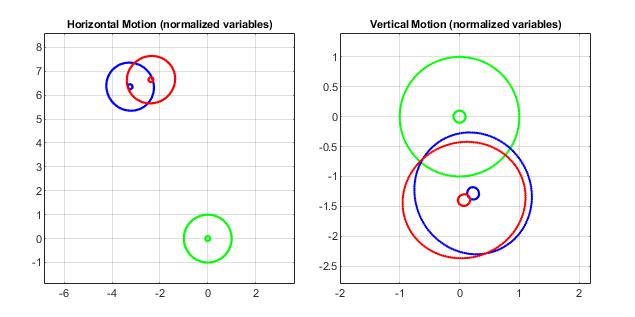 Sext   on
Octup on
Sext   off
Octup off
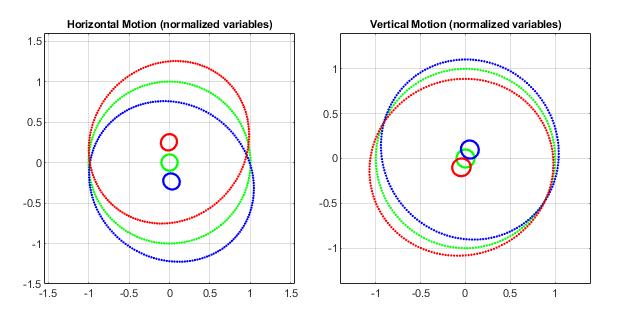 Phase space portraits of monochromatic 0.1σ_x,y 
and 1σ_x,y ellipses (matched at the entrance) 
after the tracking through the deflection beamline.
Sext   on
Octup off
The relative energy deviations: 
-1.5% (red),  0% (green),  +1.5% (blue).
Magnet lattice and beam optics  of deflection section to SASE2
Beam Dynamics Meeting, 04.08.2020, DESY, Nina Golubeva
Isochronicity
The entire deflection section
                             •  from the entrance of the first KL kicker 
                             •  up to the exit of the last vertical dipole  
                      is a first-order isochronous beamline:
 R56 coefficient of the transfer matrix of this section is equal to zero.
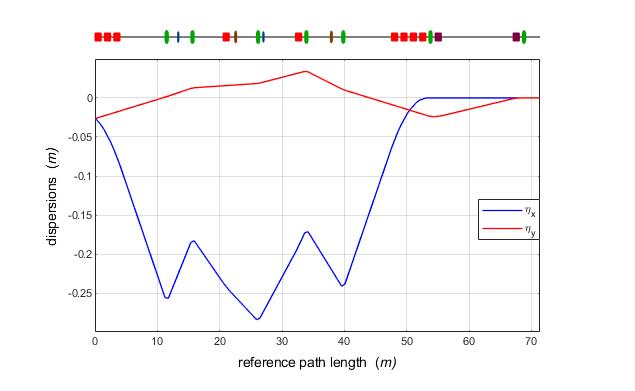 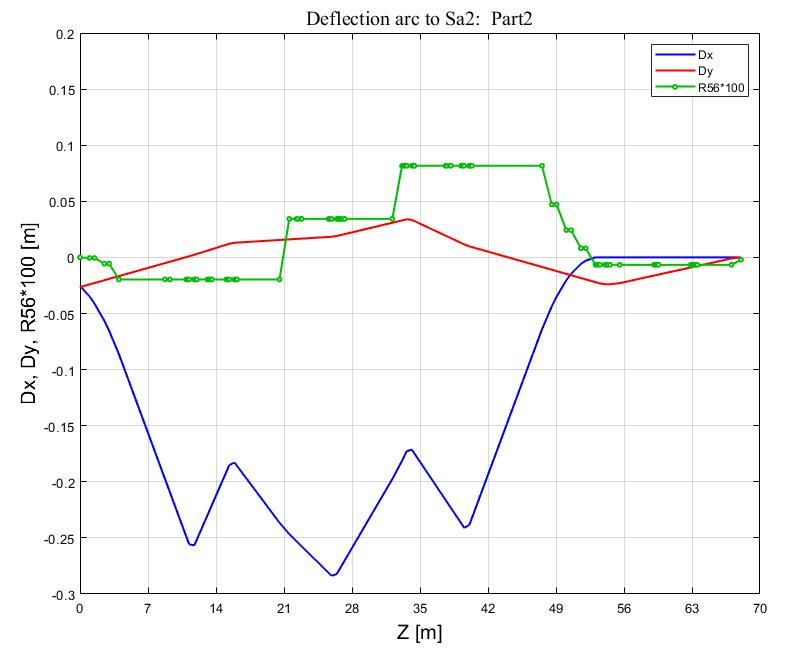 Part 2 (deflection arc T1)
Transfer map up to 3d order 
 
        -2.1e-05 * pz     [m]
        -5.9e-03 * pz² 
       +1.6e-02 * pz³
R56
BD-H
BZ-H
Dy
Dx
Magnet lattice and beam optics  of deflection section to SASE2
Beam Dynamics Meeting, 04.08.2020, DESY, Nina Golubeva
Separation area (Top view)
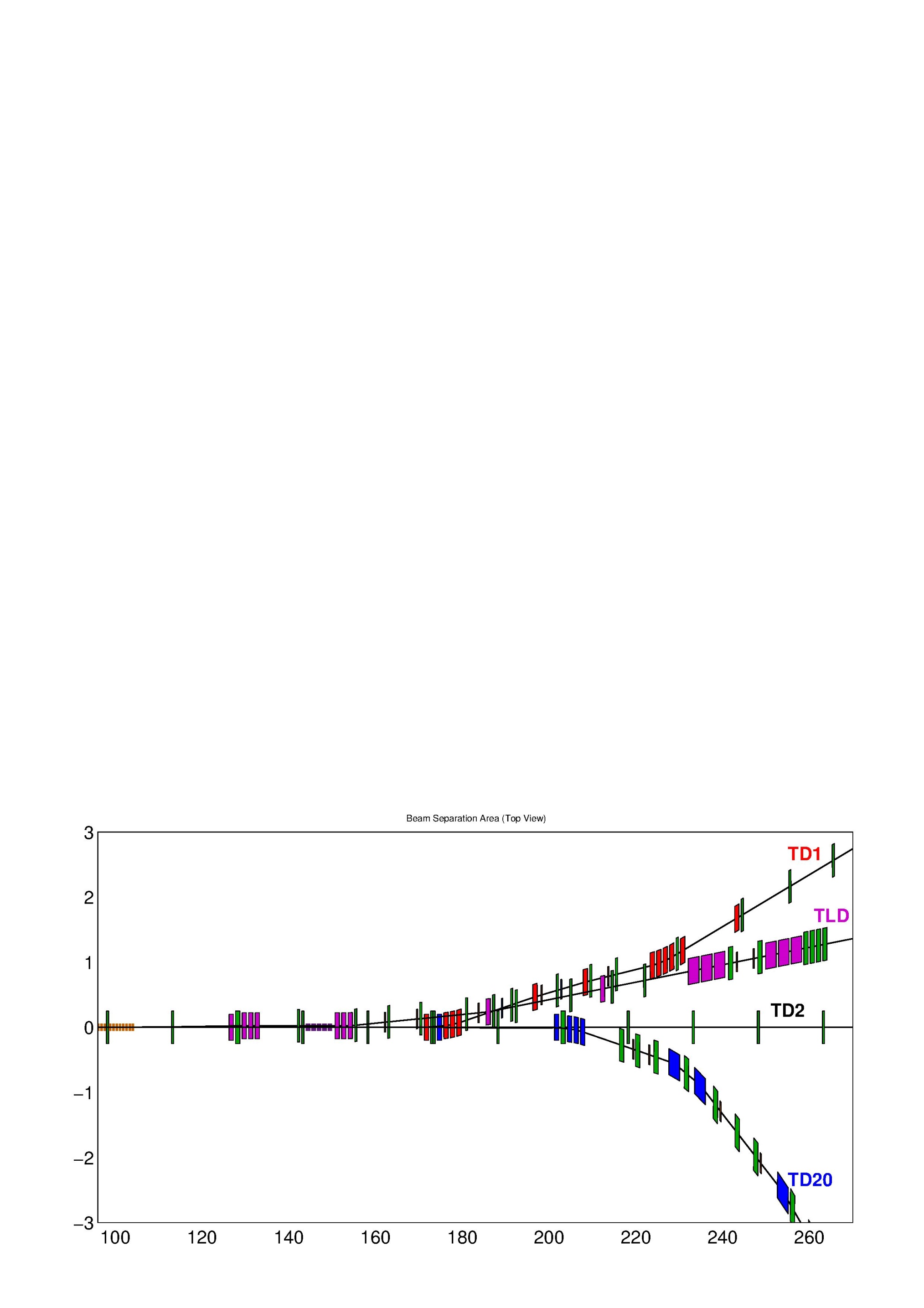 SASE2
dogleg
BZ
KL
SASE1
Red, magenta and blue 
colors mark septa and dipoles
of beamlines to Sa2, TLD, TD20
Third beamline TD20 for the future upgrade has been also considered 
                 during the design  of the separation area.
Magnet lattice and beam optics  of deflection section to SASE2
Beam Dynamics Meeting, 04.08.2020, DESY, Nina Golubeva
Contents (2)
Overview of the design of beam deflection section to SASE2	
   Unusual design 
   Careful design of magnet lattice and optics meets 
        the main design specification (Page 4)
  

   Additional information
  Measurements of orbit response and dispersions
  Possibility to tune R56 ?
Magnet lattice and beam optics  of deflection section to SASE2
Beam Dynamics Meeting, 04.08.2020, DESY, Nina Golubeva
Measurements: Trajectory response (1)
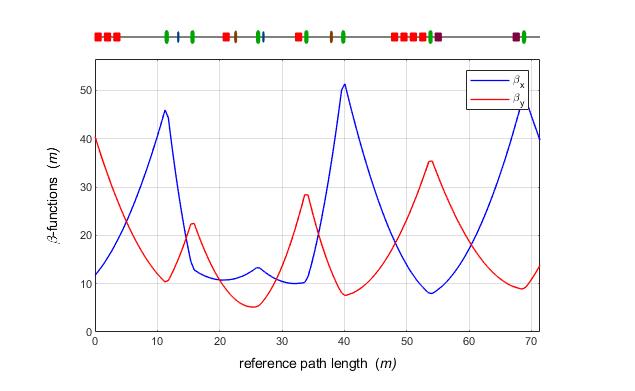 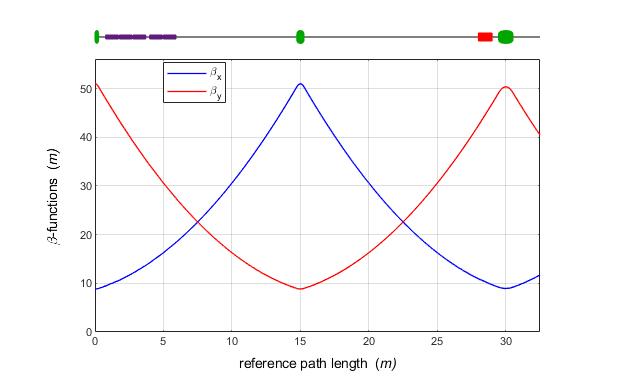 CFX.2041.T1:  after 1st quad in T1 arc
CFY.2045.T1:  after 2d quad  in T1 arc
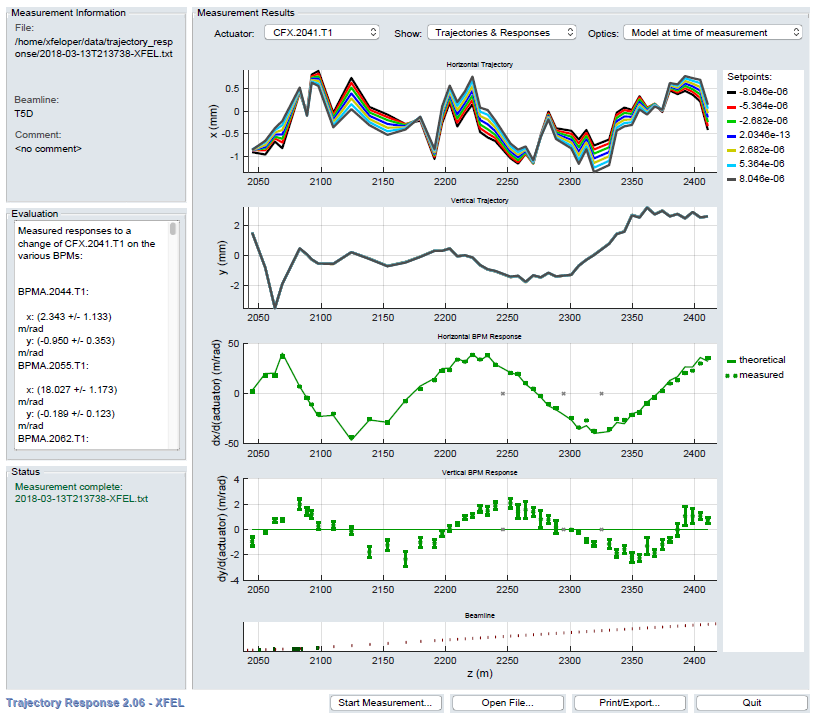 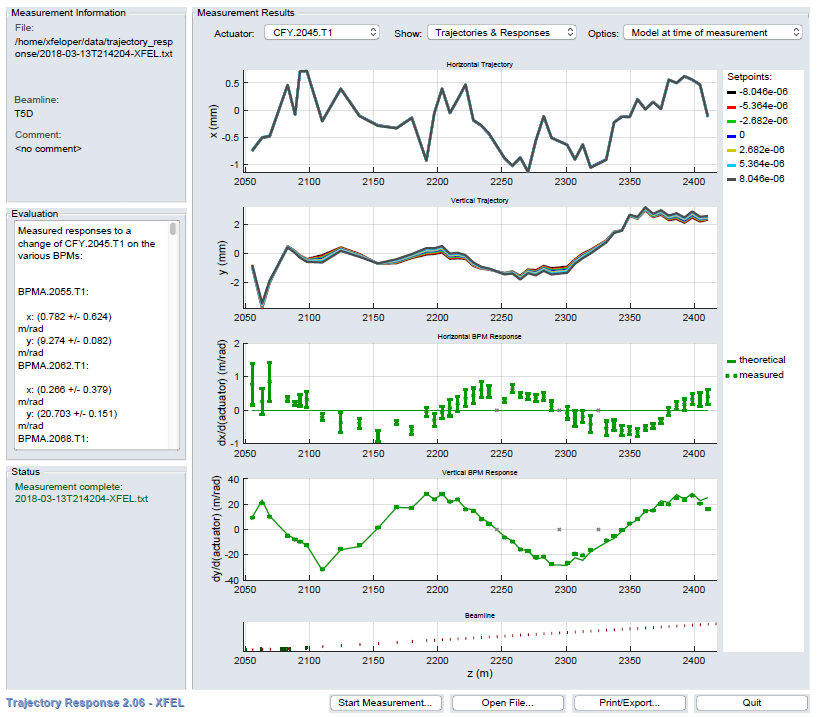 1st corrector 
in T1 arc
13.03.2018
13.03.2018
13.03.2018: First beam to T5D
Magnet lattice and beam optics  of deflection section to SASE2
Beam Dynamics Meeting, 04.08.2020, DESY, Nina Golubeva
Measurements: Trajectory response (2)
CFY.1854.TL : 1st corrector after CL
CFX.1873.TL : in the front of IBFB
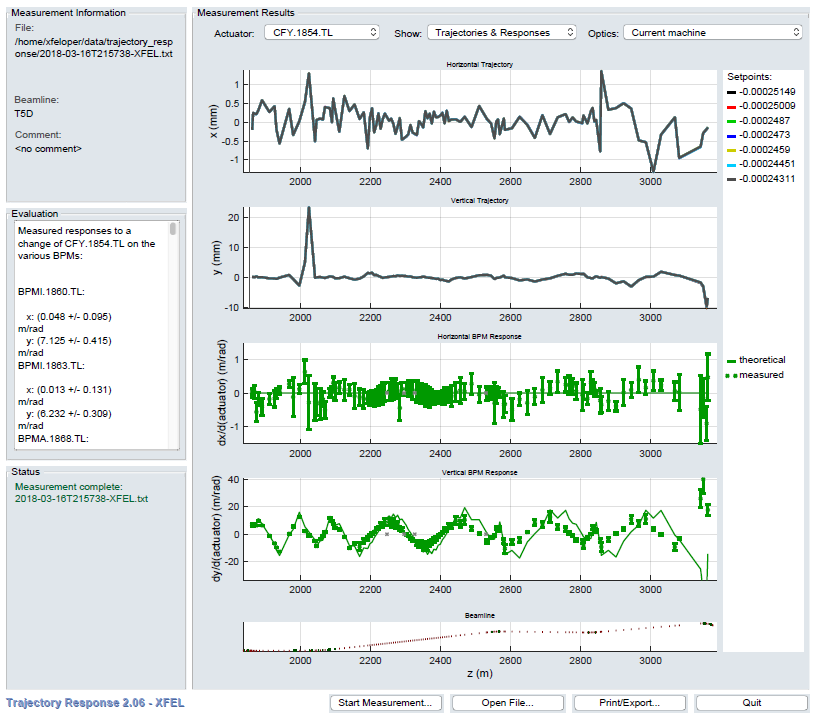 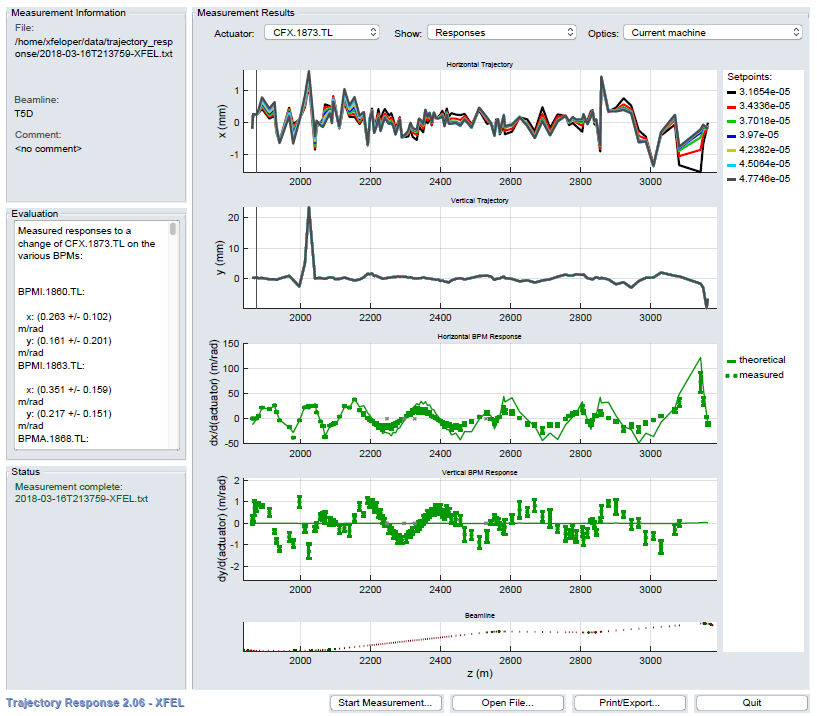 KL kickers
16.03.2018
16.03.2018
Deflection to Sa2
Magnet lattice and beam optics  of deflection section to SASE2
Beam Dynamics Meeting, 04.08.2020, DESY, Nina Golubeva
Measurements: Dispersion
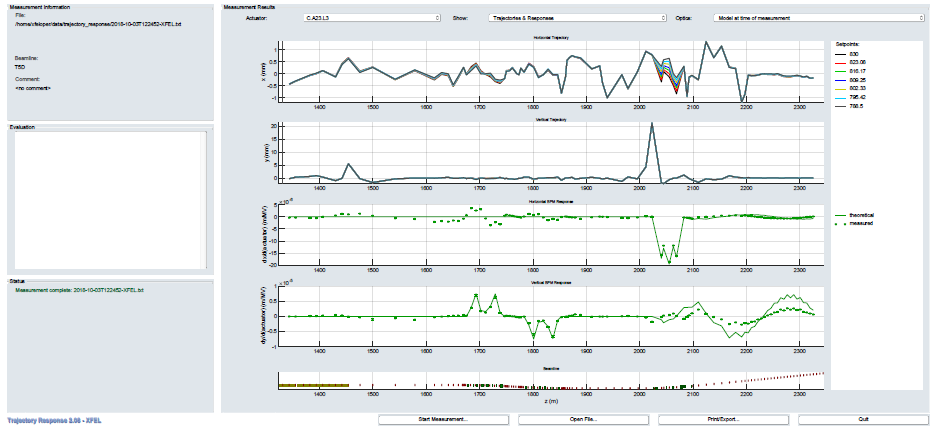 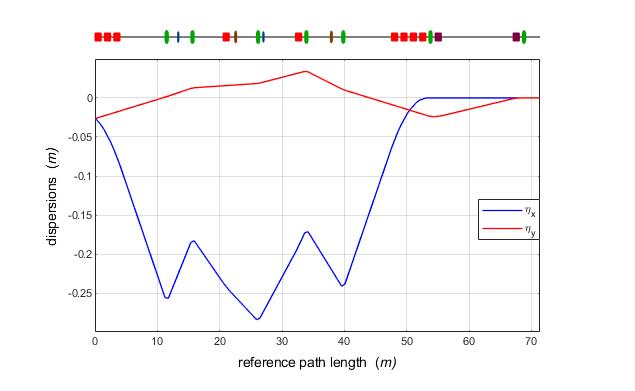 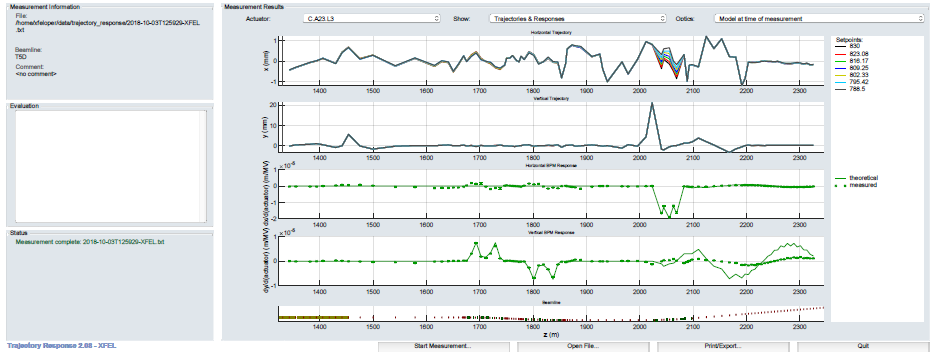 10^{-6}
10^{-5}
theoretical: solid curve
10^{-5}
10^{-5}
CL
03.10.2018 12:25,   Decking,  Tamras
Nominal setting  (0.110 deg)  for BD.2084.T1/BD.2097.T1
(2 vertical dipoles in dogleg)
03.10.2018 12:59,  Decking,  Tamras
Decreased  settings (0.100 deg) of   BD.2084.T1/BD.2097.T1 andQF.2083.T1 (in the front of dogleg)  from -106 mrad/m  to -76 mrad/m
Tuning of vertical dispersion
Magnet lattice and beam optics  of deflection section to SASE2
Beam Dynamics Meeting, 04.08.2020, DESY, Nina Golubeva
Not design strength of KL kickers
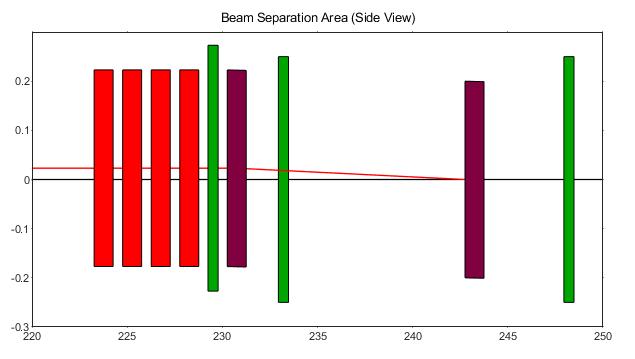 Dogleg in the end of deflection arc
Y
One example:  KL setting
 May 2020:   ~340 A
  July 2020:    ~310 A  
    Let us take  -5% (-17A  from  340 A)
It produces:   at 2d septum     at dogleg entrance

ΔDy               +1.1 mm                +1.3 mm                  
ΔDpy             -0.114 mrad

Δy                 -1 mm                     +1.7 mm
Δpy               +50μm                    +50μm
                                                           without orbit correction
~24 mm
According to design: at dogleg entrance 
 |Dy| and Dpy must be equal to
   the values generated by dogleg (Dpy = 0)
Magnet lattice and beam optics  of deflection section to SASE2
Beam Dynamics Meeting, 04.08.2020, DESY, Nina Golubeva
Tracking studies: Part 1
Vertical beam trajectories starting from KL kickers up to the entrance of second septum.
 Design trajectory is marked by black color (upper curve).
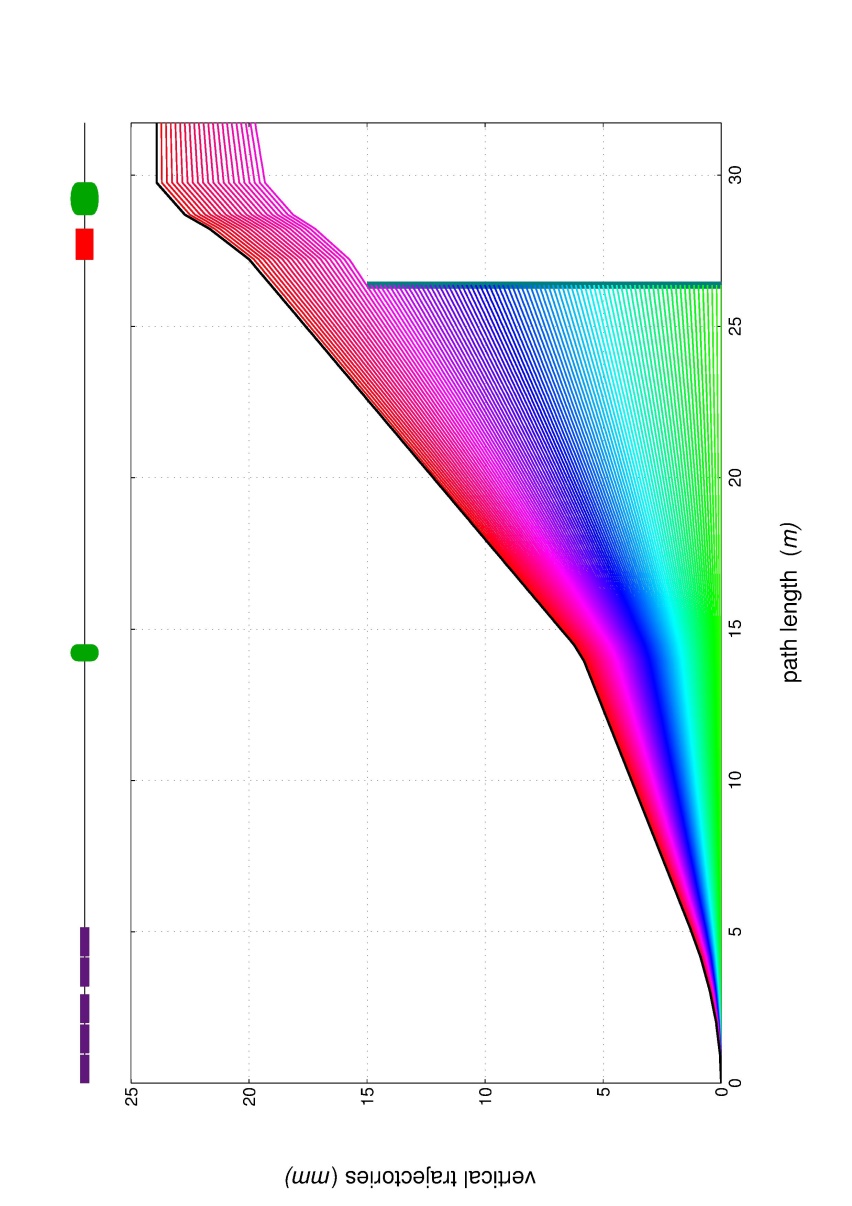 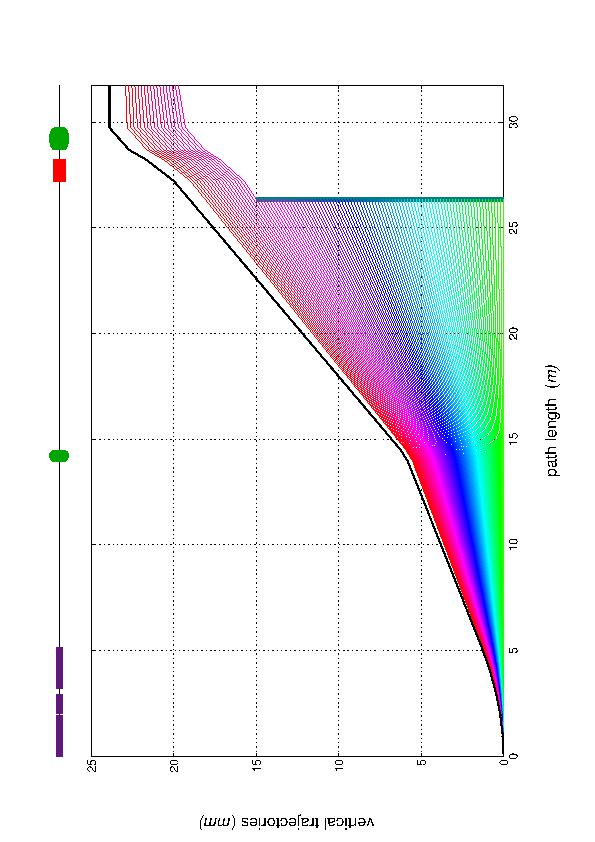 Design setting of KL kickers
KL kickers are reduced by 5%
Absorber VCABSA.2024.TL.
Trajectories with Y > 15 mm come to the first septum.
Magnet lattice and beam optics  of deflection section to SASE2
Beam Dynamics Meeting, 04.08.2020, DESY, Nina Golubeva
Tracking  studies: Part 2
Vertical beam trajectories starting from  second septum up to the entrance of the SASE2 undulator.
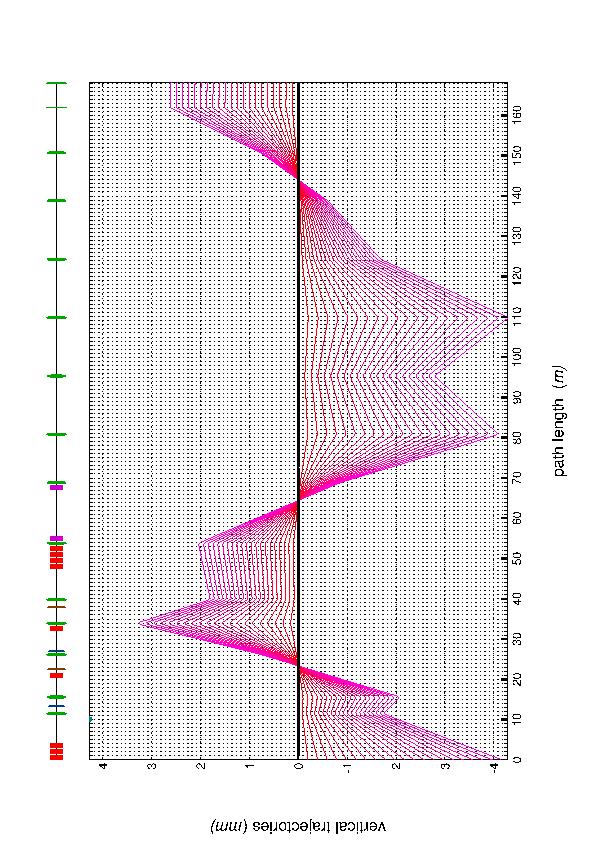 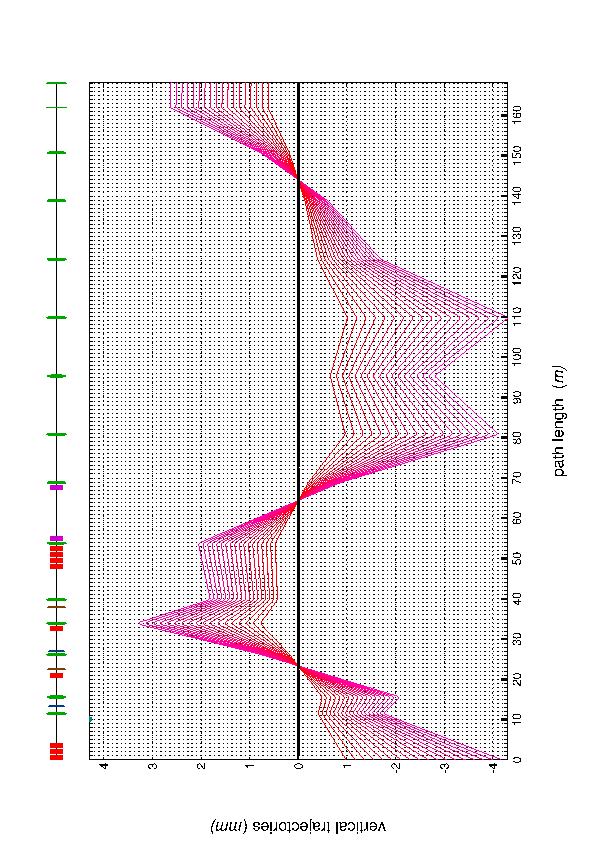 Design setting of KL kickers
KL kickers are reduced by 5%
Search for more optimal positions for the location of an additional collimator
 in the deflection arc T1.  Position with the largest deviations from the axis 
can be considered as candidates for the placement of collimator (scraper).
Magnet lattice and beam optics  of deflection section to SASE2
Beam Dynamics Meeting, 04.08.2020, DESY, Nina Golubeva
R56 of deflection beamline
Design: R56 = 0 (entire beamline from kickers to the end of last dipole) 

   One example for E_beam ≠ E_magnets

   Possibility to change R56 of  Part 2 (deflection arc T1)
Magnet lattice and beam optics  of deflection section to SASE2
Beam Dynamics Meeting, 04.08.2020, DESY, Nina Golubeva
E_beam ≠ E_magnets
Beam energy error  →   magnet strength error: k_{0,1,2,3} = k_design * 1/(1+ΔE/E)
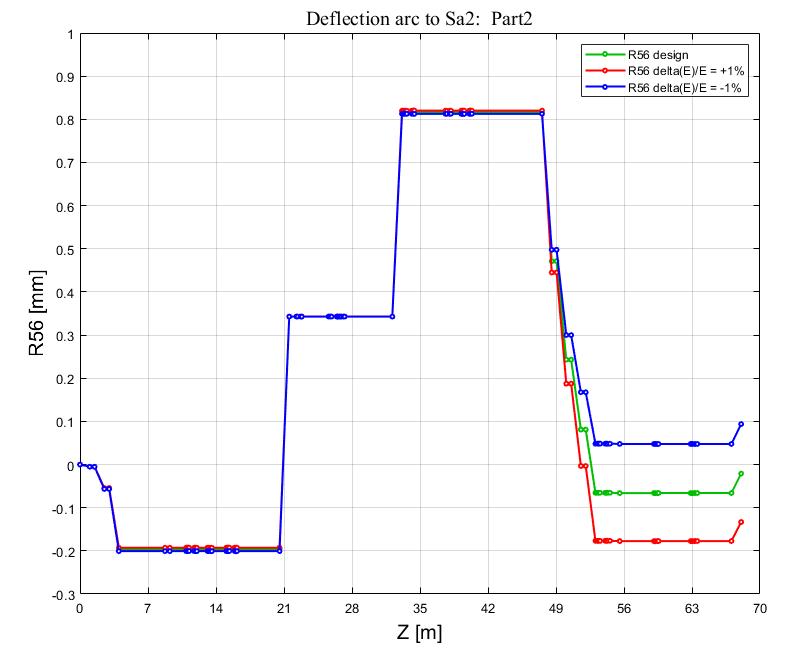 ΔE (MeV)      ΔE/E_0           R56 
-140                -1%             +94 μm 
 -70                +0.05%        +36 μm          
  0                      0               -21 μm
+70               +0.05%          -77 μm      
+140                +1%         -133 μm    

+700                +5%         -554 μm
MAD8 variables: R56 in chicane with (+)
ΔR56  ~ ± 100 μm at ΔE/E = ±1%
E_0 = 14 GeV
Magnet lattice and beam optics  of deflection section to SASE2
Beam Dynamics Meeting, 04.08.2020, DESY, Nina Golubeva
Possibility to change R56  ?
R56 of first part (Part 1)  is small (~20 μm)
      and practically fixed   
  R56 is mainly produced and driven by  H-dipoles
  If the geometry does not change,
      R56 may be changed by tuning the horizontal 
      dispersion in two H-reverse dipoles 
  Both, linear optics and nonlinear properties,
      were designed together 


        No room for changing R56
+0.8 mm
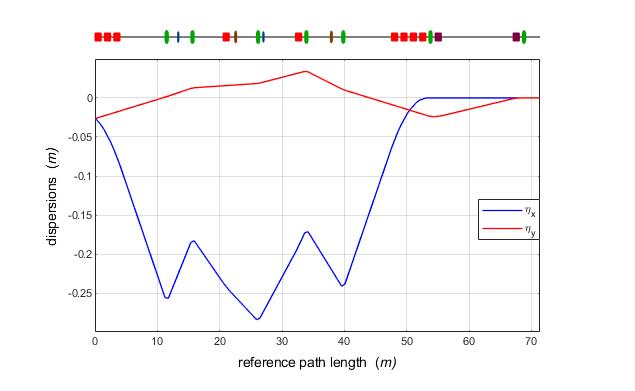 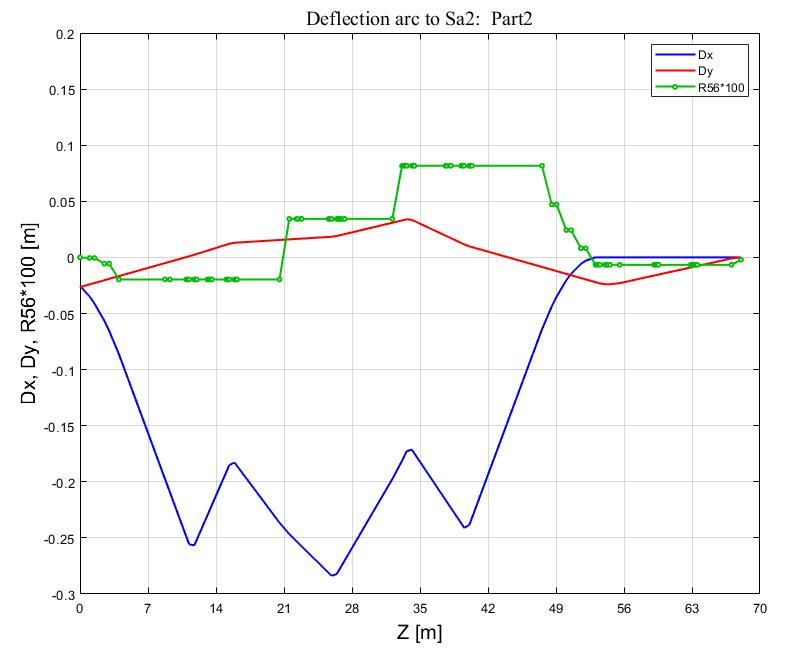 2d  H-reverse
BD-H
BZ-H
1st H-reverse
Part 2 : Deflection arc T1
Magnet lattice and beam optics  of deflection section to SASE2
Beam Dynamics Meeting, 04.08.2020, DESY, Nina Golubeva
Part 2: Deflection arc T1
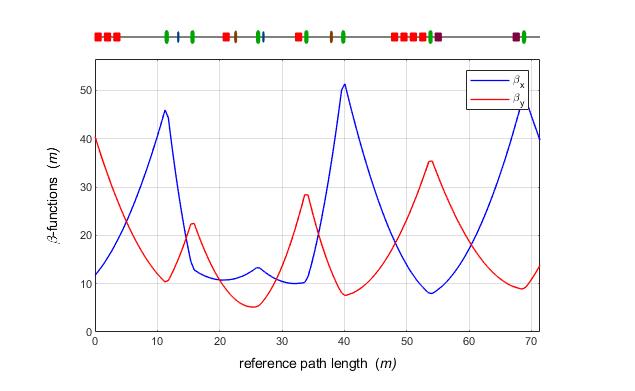 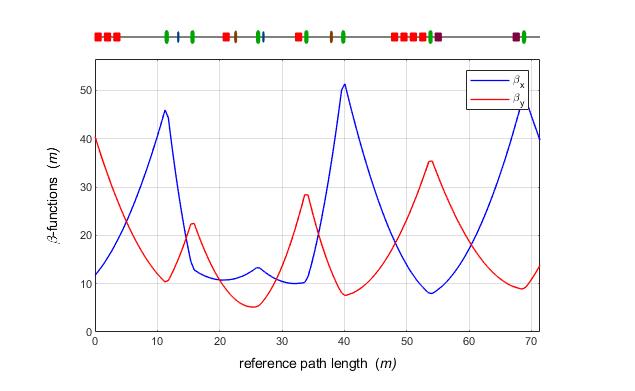 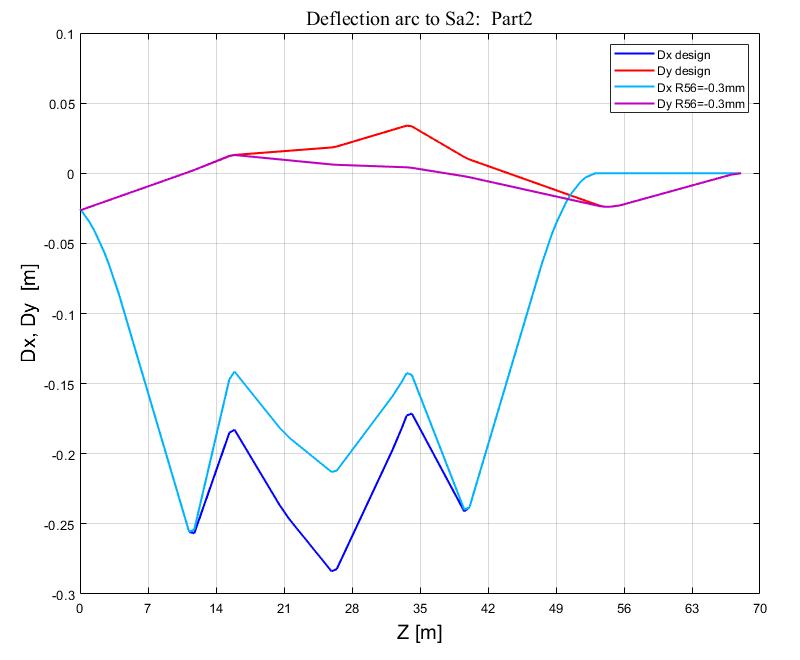 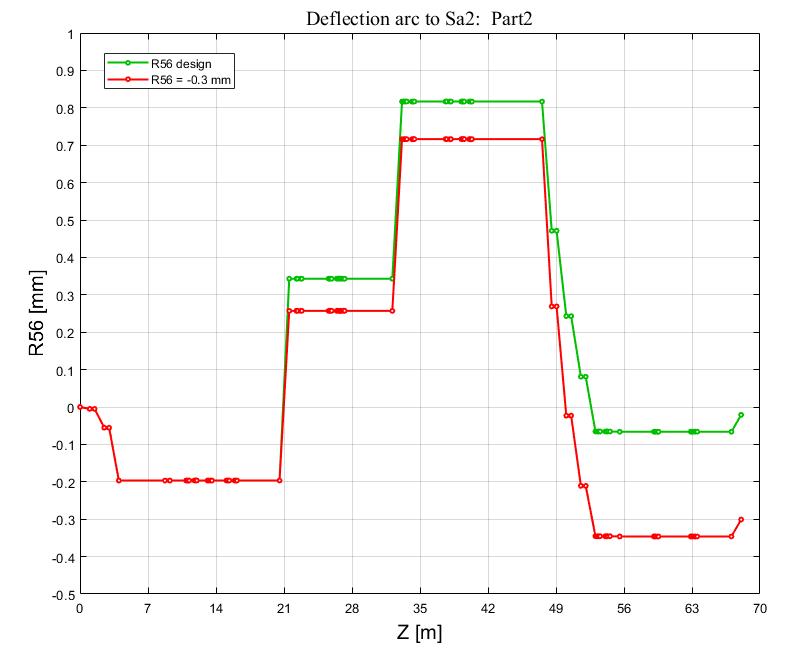 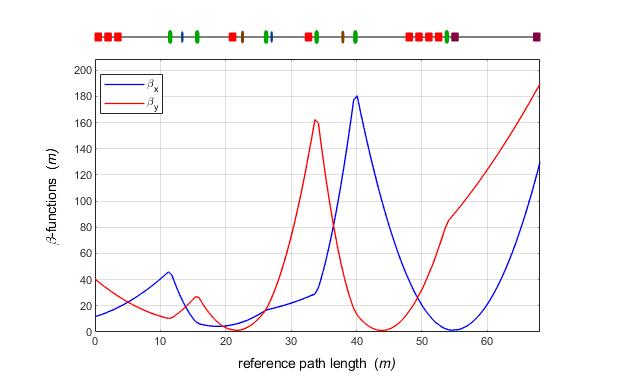 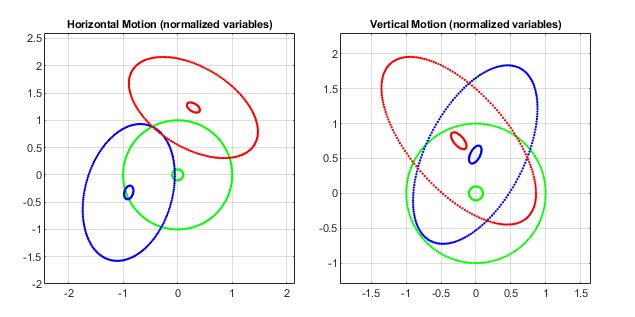 This example is only for the illustration
           •  not working variant
           •  R56 = -0.3 mm
           •  Dx is reduced in H-reverse magnets
Magnet lattice and beam optics  of deflection section to SASE2
Beam Dynamics Meeting, 04.08.2020, DESY, Nina Golubeva
Summary
Unusual design of extraction beamline to SASE2
            •  horizontal and vertical dispersions simultaneously
            •  tilted septum
            •  tilted multipoles for corrections of chromatic aberrations
   Satisfies the design requirements and constraints (Page 4)
19 July 2020
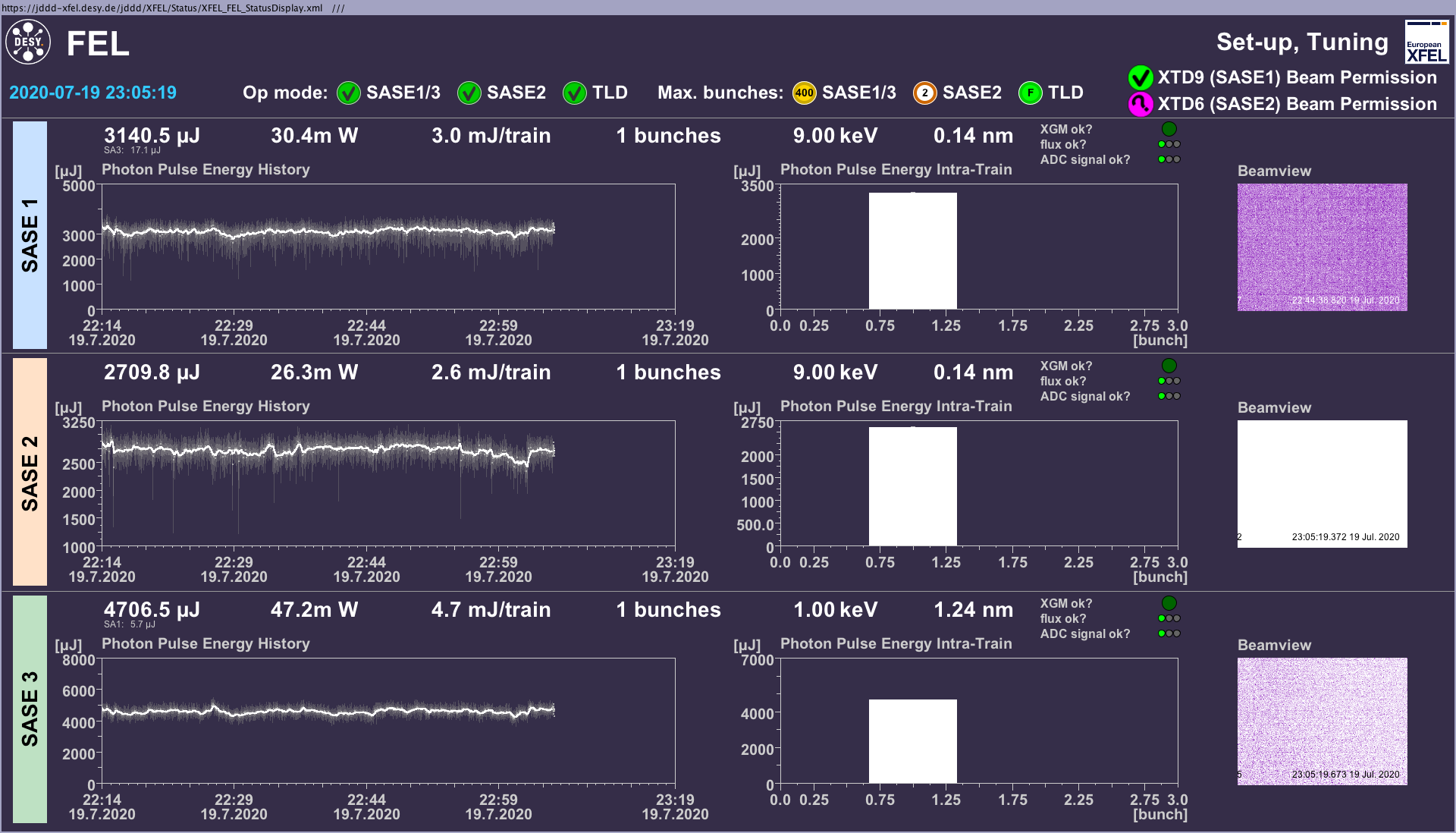 In operations from March 2018
Magnet lattice and beam optics  of deflection section to SASE2
Beam Dynamics Meeting, 04.08.2020, DESY, Nina Golubeva
Memory note
Suggestion to use the tilted septum and tilted multipoles for correction 
of chromatic aberrations came from Vladimir Balandin.

Vladimir has also developed the model and code for the design 
and calculations of the beam optics in separation area.
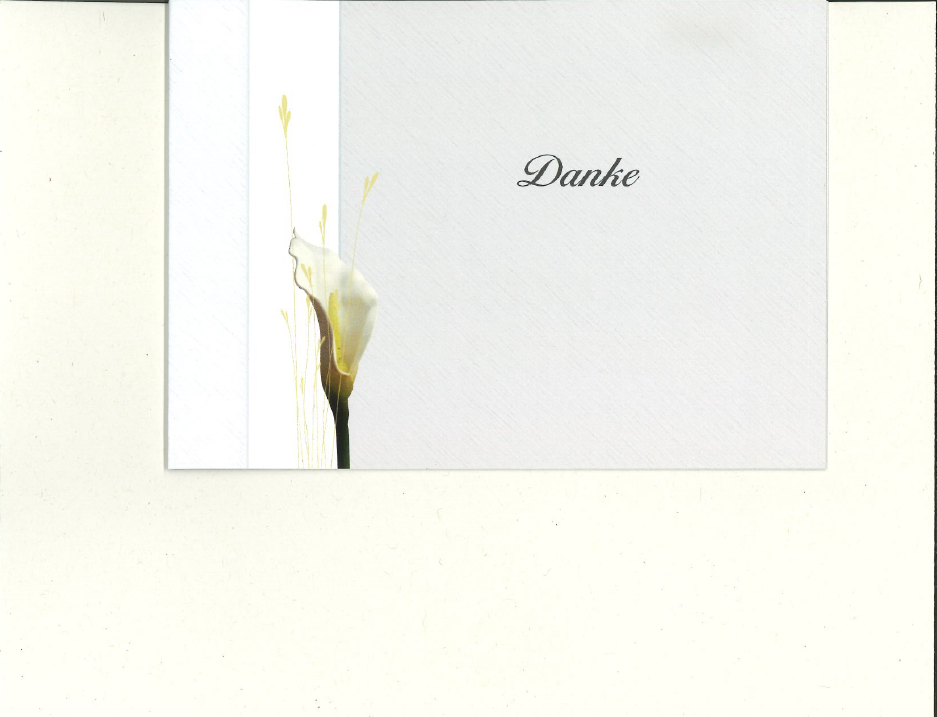